KATOLIKUS VAGYOK
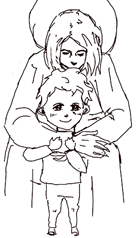 HITTANRA JÁROK
MIÉRT A KATOLIKUS HITTANRA JÁRJON A GYERMEKEM?
mert kereszteléskor ezt megígértük
 mert az otthon elkezdett vallásos neveléshez szükséges
 mert én is szerettem hittanra járni
 mert én sajnos nem járhattam, és gyermekemnek szeretném megadni ezt az örömet
 mert az általános műveltséghez tartozik tudni a kereszténységről, Bibliáról
mert jó a hittanos közösség

 mert eddig is szeretett járni a gyermekem

 mert a személyes felelősségvállalásra nevel

 mert a tekintélyt, engedelmességet értéknek      tartja

 mert szeretném megkereszteltetni gyermekemet
mert elsőáldozásra és bérmálásra is készülünk
 mert szeretném, ha dönteni akaró, és tudó egészséges felnőtt lenne
 mert szeretnék biztos kapaszkodót adni gyermekemnek
 mert a hívő ember derűsebb
 mert a tudósok és művészek is a hit segítő erejéről vallanak
mert a nehézségek felvállalására nevel
 mert szeretném, ha nem sodródó tömegember lenne
mert szeretném, ha nem lenne szüksége drogra,  alkoholra, pótszerekre
MIT KÍNÁLUNK ?
ISMERETEKET:
 az emberről, önmagunkról és embertársainkról 

 a legnagyobb kultúrkincsünkről 	a SZENTÍRÁSRÓL

 alapvető közösségeinkről :CSALÁD, MUNKAHELY, NEMZET és EGYHÁZ

 a közösségek szabályairól és megtartásukról
SZEMÉLYRE FIGYELÉST:
a hittanos problémáit észrevesszük, a megoldáskeresésben segítünk

 a FONTOS VAGY élmény megtapasztalását segítjük
KÖZÖSSÉGET az együtt éneklés, a közös játék és beszélgetés által alakítva
1.o.  Isten szeret engem 
2. o. Jézus felé 
3. o. Találkozás Jézussal 
4. o. Jézussal haladok 
5. o. Isten szól a Bibliában 
6. o.  Tanúk – szép életek, követhető példák 
7. o. Érdemes élni 
8. o. A szép élet titka
TÉMÁINK
Május 20-ig kell dönteni, csatlakozol-e hozzánk!
Bárki /aki eddig nem járt hittanra, ő is/ jelentkezhet, de könnyebb 
annak, aki folyamatosan jár!
MIÉRT JÓ HITTANRA JÁRNI ?
A hit és erkölcstan óra órarend szerinti óra. Az órán való részvétel kötelező, az osztály többi tanulója ilyenkor  más vallású hittanon vagy etikán vesz részt. 

 Az órai munka és fegyelem beleszámít a tanuló/hittanos értékelésébe, bekerül a bizonyítványba. A tapasztalat szerint akik ide jelentkeznek, szívesen járnak, érdekli őket a munka, jó jegyeket kapnak .
A  kötelező óra nem ad hitet, de sok mindent megmutat a hívő életből. Akiben felébred a vágy, az pótolhatja is, amit szükségesnek lát. 

 Emellett van lehetőség arra, hogy bárki közelebb kerüljön az egyházi élethez, a vallásgyakorláshoz. Ez az egyéni hozzáállástól, lelkesedéstől függ.
A templomba járás, és a szentségek vétele /keresztség, szentáldozás, szentgyónás, bérmálás/ a család igényétől függ –   az iskolai osztályzatba nem számít bele.
VÁRUNK A KATOLIKUS HITTANRA !
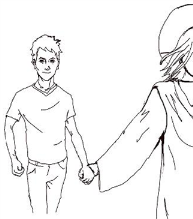 GYERE VELÜNK !